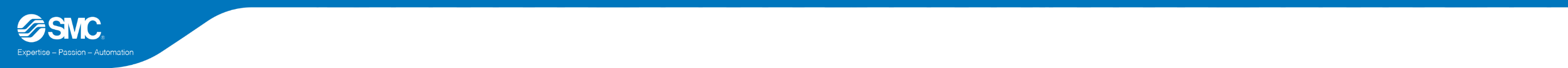 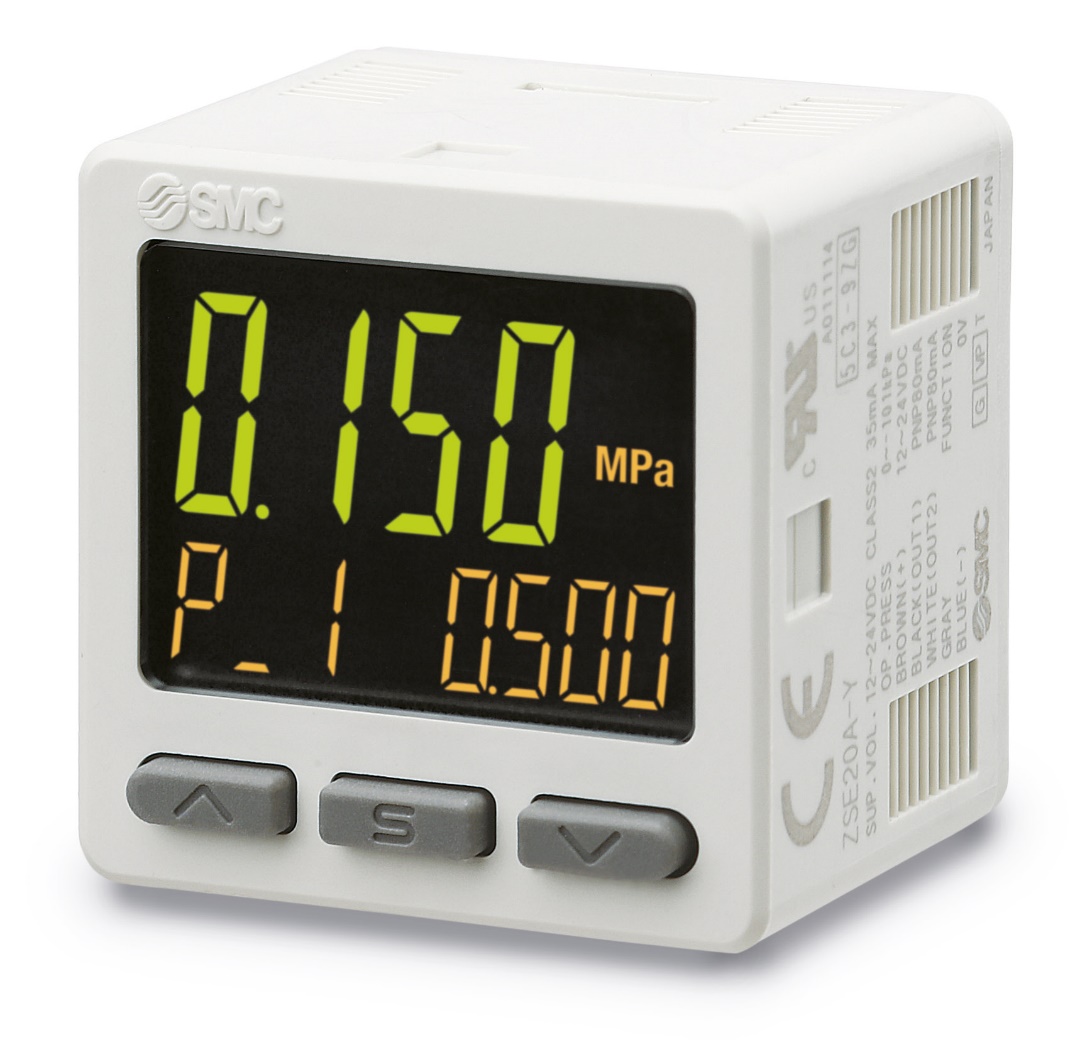 SWITCHOVER DOCUMENTPSE300A Series3-Screen Display Sensor Monitor
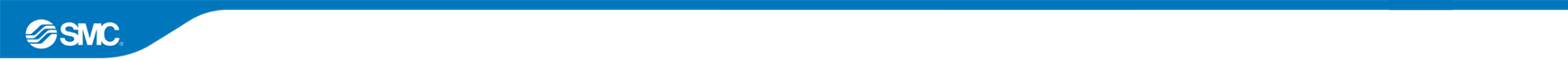 Improved features and related benefits
Feature
Visualisation of settings
3-Screen display. It can display simultaneously the current flow rate and another selectable value.

Customer Benefit
Item and set value are displayed together, making it easy to confirm the displayed item
More information at a glance.








Feature
Possibility of changing the settings while checking the measured value.
Customer Benefit
Flexible configuration.
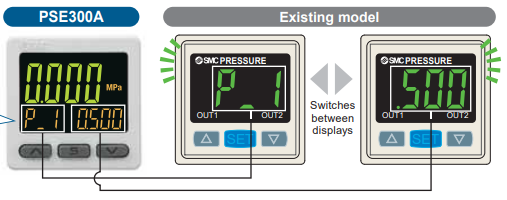 Switches between displays
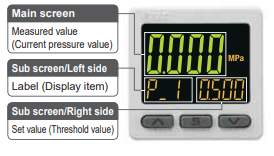 Main screen
Measured value (Current pressure value)
Sub screen/Left side
Label
Sub screen/Right side
Set value (Threshold value)
The sub screen can be switched by pressing the up/down buttons.
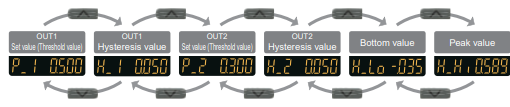 OUT2 Set value (Hysteresis value)
OUT1 Set value (Threshold value)
OUT2 Set value (Threshold value)
OUT1 Set value (Hysteresis value)
Peak value
Bottom value
1
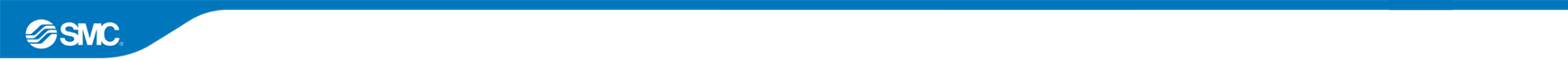 Improved features and related benefits
Feature
Copy function. The settings of the master sensor can be copied to the slave sensors.
Customer Benefit
Quick & easy installation.
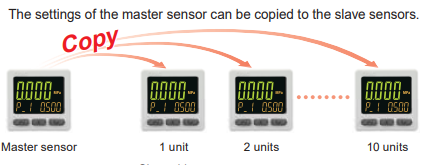 10 units
Master sensor
2 units
1 unit
Feature
Simple 3-Step setting.
Customer Benefit
User friendly, easy & quick setting.
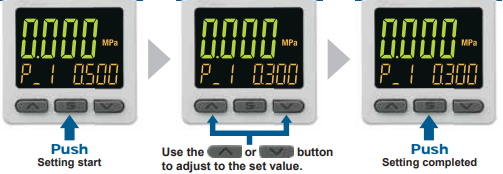 Push
Push
Setting start
Adjust the set value
Setting completed
Feature/
NPN/PNP switch function.
Customer Benefit
Reduction of the number of stocked items and references.
2
Difference in specifications
Standard Specification
Technical details
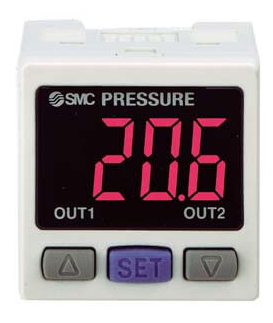 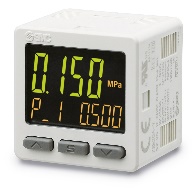 3
Technical details
Dimensions
General dimensions
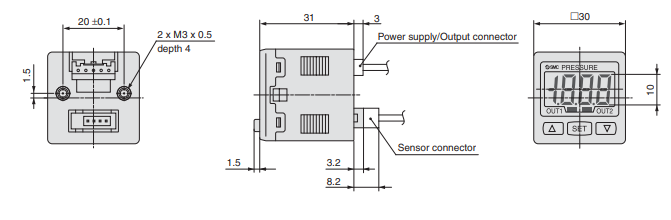 B
F
D
A
Old PSE300
Power supply/Output connector
Depth: 4
Sensor connector
C
E
New PSE300A
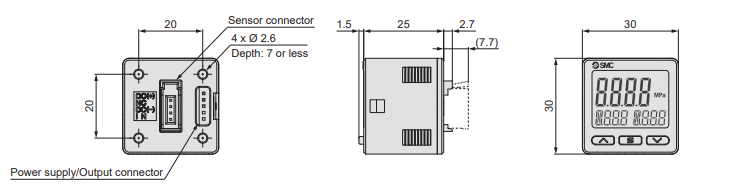 Sensor connector
D
A
C
F
B
E
Depth: 7 or less
F
Power supply/Output connector
4
Technical details
Dimensions
Bracket
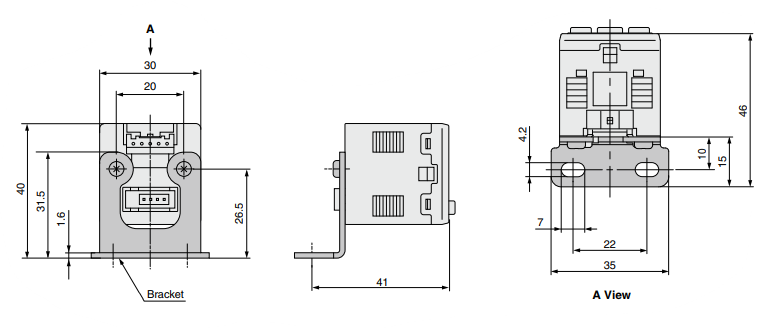 Old PSE300
E
G
H
I
A
C
B
D
New PSE300A
E
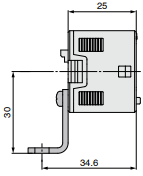 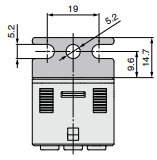 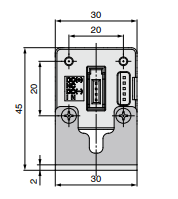 B
G
I
H
A
C
D
F
B
4
Technical details
Dimensions
Panel mount adapter
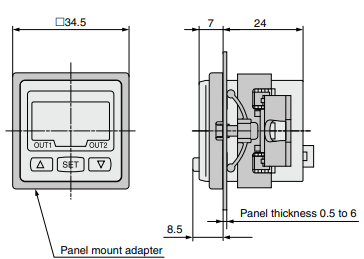 B
A
Old PSE300
D
C
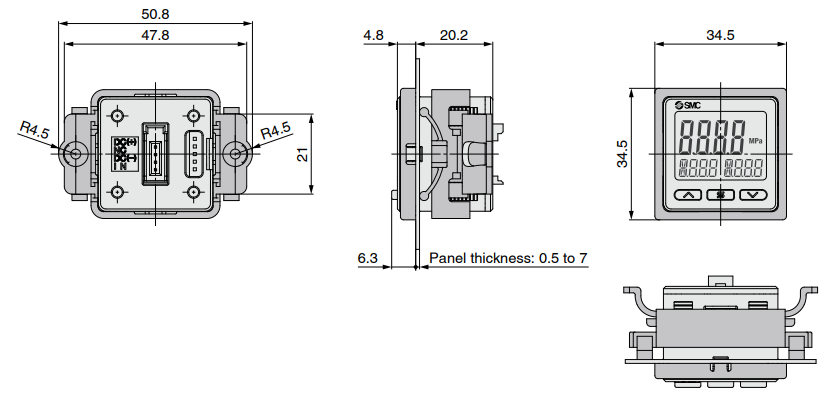 New PSE300A
B
A
C
D
4
Technical details
Dimensions
Panel mount adapter + Front protection cover
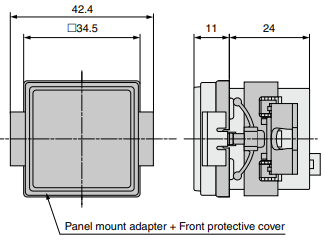 Old PSE300
A
B
C
New PSE300A
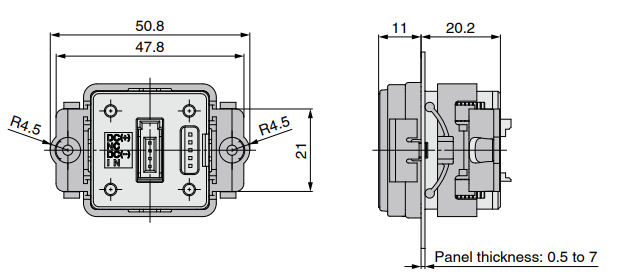 A
B
C
4